The Medical Management of Acute Agitation
APM Resident Education Curriculum
R. Scott Babe, M.D.Clinical Assistant Professor of PsychiatryWestern University of Health SciencesSamaritan Mental HealthCorvallis, Oregon
Thomas W. Heinrich, M.D.
Associate Professor of Psychiatry & Family Medicine
Chief, Psychiatric Consult Service at Froedtert Hospital
Department of Psychiatry & Behavioral Medicine
Medical College of Wisconsin
Updated  
Fall 2013: 
Paula Zimbrean, M.D.
Karina Uldall M.D., M.P.H.
Objectives
Identify the principles of the “cycle of violence.”
Describe the broad differential diagnosis behind the symptoms of agitation and aggression.
Apply nonpharmacologic and pharmacologic approaches to management of the agitated patient in the general medical setting.
2
[Speaker Notes: Delay in 1960 observed this syndrome of a rapidly progressive neurovegatative state that preceded cardio-vascular collapse and death during the early clinical trials of haloperidol and coined the term syndrome malin des neuroleptiques.

Prior to the 1960s, clinical descriptions resembling NMS associated with phenothiazines were not formally diagnosed as NMS.

Caroff in 1980 published the first review of the sixty cases reported in the world literature.  He estimated that NMS occurs in as many as 1% of neuroleptic treated patients and may have a mortality rate of 20%. 

Reference
Caroff SN.  The neuroleptic malignant syndrome. J Clin Psychiatry. 1980 41(3):79-83.]
The Case
A 47 year-old male with a history of substance abuse and bipolar disorder along with morbid obesity, DM and COPD presents to the ED at 0200 after calling 911 and reporting chest pain.
Initially cooperative in the ED, but the staff indicate that he has been mumbling to himself and starring at them suspiciously.  They gave him some lorazepam to “calm” him.
Since arrival to the floor to r/o MI he has been becoming increasingly irritable, confrontational and restless.  Eventually he starts to become uncooperative with care and then verbally and physically threatening to the staff.
They call a psychiatry consult for “HELP!!!!”
3
Definitions
Agitation
Excessive motor or verbal activity

Aggression
Actual noxious behavior that can be verbal, physical against objects, or physical against people

Violence 
Denotes physical aggression by people against other people

										(Citrome and Volavka, 2002)
4
Component Behaviors
Aggressive behaviors
Physical
Fighting
Throwing things
Grabbing objects
Destroying items
Verbal
Cursing
Screaming
Nonaggressive behaviors
Restlessness (akathisia, restlessness)
Wandering
Inappropriate behavior (disrobing, intrusive, repetitive questioning)
5
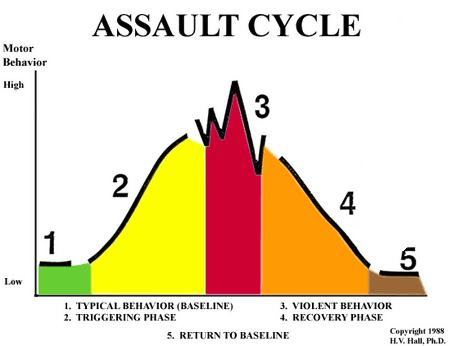 6
Epidemiology
There is little direct data on the prevalence, clinical impact, or financial consequences of agitation
Behavioral emergencies responsible for 6% of all ED visits (Larkin et al 2005)
Marco and Vaughn (2005)
4.3 million psychiatric emergency visits/year
21% (900,000) agitated patients with schizophrenia
13% (560,000) agitated patients with bipolar
5% (210,000) agitated patients with dementia
7
Epidemiology
Studies for health care workers
California: 
465 assaults per 100,000 hospital workers vs. 82.5 assaults per 100,000 for all workers (Peek-Asa et al 1997)
Minnesota Nurses Study (Gerberich et al 2004):
13.2 per 100 persons per year for physical assaults
38.8 per 100 persons per year for non-physical assaults
Greatest risk for persons working in/with:
Long term care facility
Intensive care
Psychiatric unit
Emergency department
Geriatric patients
8
[Speaker Notes: The consequences are significant… Including modified work, transfer, leave of absence, and quitting (greatest for non-physical violence)]
Etiology of Agitation
A. Disease-related: three major categories 
Psychiatric manifestations of general medical conditions
Substance intoxication/withdrawal
Primary psychiatric illness
B. No “disorder”; unlikely to benefit from medical intervention (e.g., criminal behavior)
consider calling security or the police, depending on the severity
Not mutually exclusive
9
Etiology of Agitation:  A Sample of the Varied Conditions that may Present with Pathologic Agitation
Dementia
Huntington's disease
Brain injury
Organic brain syndrome (delirium)
Korsakoff’s psychosis
Brain tumors 
Mental retardation
Autism
Seizure disorder
Major depression
Dysthymia
Bipolar disorder
Substance intoxication or withdrawal
Psychosis
Premenstrual dysphoric disorder
PTSD
Panic disorder and GAD
Antisocial personality disorder
Borderline personality disorder
ADD
10
Etiology of Agitation: Medical Causes
Head trauma
Encephalitis, meningitis, other infection
Encephalopathy, liver or renal failure
Environmental toxins
Metabolic abnormalities (sodium, calcium, glucose)
Hypoxia
Thyroid disease
Seizures
Toxic levels of medications




(Nordstrom et al. Medical Evaluation and Triage of the Agitated Patient. Western J Emergency Med 2012; 1:3-10.)
11
Etiology of Agitation: Medical condition
Delirium
Disturbance of consciousness
A change in cognition or development of perceptual disturbance
Not accounted for by a dementia
Disturbance develops over a short period   of time and tends to fluctuate
Caused by a general medical condition
12
Etiology of Agitation: Substances
Substance intoxication (ETOH, cocaine, amphetamines, ketamine, bath salts, inhalants)

Substance withdrawal (ETOH withdrawal delirium/DTs)

CNS effects of non-psychiatric medications (steroids)
13
Etiology of Agitation: Primary Psychiatric disorders
Schizophrenia
Bipolar
Dementia
Personality Disorders
14
Etiology of Agitation: Schizophrenia
Acutely, patients may present to the ED with acute psychosis
Hallucinations
Delusions
Disorganized speech and/or behavior
Lack of insight
Bizarre behavior
Fertile conditions for the development of agitation
Psychosis and agitation have a reciprocal relationship
15
Etiology of Agitation: Schizophrenia
Patients at highest risk for violence
More suspicious and hostile
More severe hallucinations
Less insight into delusions
Greater thought disorder
Poor impulse control
Risk factors for becoming a target
Parent or immediate family member
Cohabitation
Patient financially dependent on you
16
Etiology of Agitation: Personality Disorders
Some personality disorders are more prone to agitation
Decreased stress tolerance
Poor impulse control
Borderline personality disorder
Antisocial personality disorder
17
Etiology of Agitation: Dementia
Overall, the incidence of agitation is estimated to be between 60-80% (median 44%) (Bartels et al 2003)
50% become frankly physically aggressive
24% become verbally aggressive
Burden of institutionalization
Residents with dementia complicated by agitation have the highest 3-month rate of ED visits and greatest use of restraints (Sachs, 2006)
Despite use of restraints, over 40% receive no psychiatric medications
18
Etiology of Agitation: Dementia
Agitation may be a final common pathway for the expression of…
Depression
Anxiety
Psychosis
Pain
Delirium
While agitation may be of multifactorial etiology in patients with dementia, it is also true that many patients have only agitation as a target symptom for treatment (Madhusoodanan,  2001)
19
Etiology of Agitation
Psychodynamic perspectives of agitation and violence
“…motive or cause of violent behavior is the wish to ward off or eliminate feelings of shame and humiliation [ego integrity]…” (Hodas, 2004)
Crisis can be defined as an assault on the person’s sense of self (Bernstein, 2007)
Violence is often in response to blocking of demands or loss of control (Bernstein, 2007)

A psychological  understanding of aggressive behavior can help temper counter-transference
20
[Speaker Notes: On a psychiatric unit this can be managed with a highly structured environment which can not be easily duplicated in the general medical setting.]
The Case (continued)
Potential etiologies for our gentleman’s growing agitation
Substance intoxication
Bipolar disorder
Personality disorder
Delirium
21
Assessment of Agitation
Decisions regarding diagnostic tests must be made in the context of available history and physical examination
Goal is to evaluate patients at risk for medical comorbidities
Many questions involve forced decisions based on…
Assumptions
Information available
Diagnostic confidence
Patient’s individual risk factors
22
Assessment of Agitation
For a known schizophrenic with typical behavioral features
Expectant management is appropriate
For patients with atypical features additional diagnostic tests may be required
Atypical presentations
Delirium
History of trauma
Overdose
Headache
Fever
Diagnostic tests to consider
Toxicology screens
CT of brain
BMP, CBC, and LFTs
Urinalysis
Endocrine tests
Lumbar puncture
23
The Case (continued)
Examination of the patient
The patient is febrile with normal vitals
Malnourished, disheveled, and stinky
Heart, lungs and abdomen are benign
No tremor or asterixis
Mental status/state examination reveals…
24
The Case (continued)
Laboratory evaluation of the patient
CBC, BMP are normal except for a glucose of 211
LFTs are normal except for a low albumin
TSH, B12, Folate, and RPR are also normal
U/A is positive for glucose and trace 
CT of head is read as “negative”
EKG shows QTc < 400msec
UDS and serum toxicology are negative
VPA, carbamazepine, and lithium are all negative
25
Before the Acute Intervention
The staff on Med/Surg units are often less informed about what feelings and behaviors their actions may elicit in patients
Studies indicate that staff training and education can change this lack of appreciation
Psychiatric consultants should provide education about
Establishing goals from the patients perspective
Interventions that support a structured setting
Private or semi-private room
Establish clear set of expectations with a written schedule
Identify staff that are responsible for the patients care
Attempting to enlist the patient in the treatment, i.e. which route of medication has worked the best in the past as a “choice” which retains some patient control
26
[Speaker Notes: Staff education may lead to a decrease in agitation and the need for acute psychopharmacological interventions or restraints.
Experience at Salem Psychiatric Hospital in  Salem Oregon has shown that restraint episodes can be reduced drastically after staff training and education.  For example, before staff education an average of approximately 240 seclusion episodes occurred each year from 1995-2000.  However, after implementation of staff education and training to the numbers decreased to almost zero episodes of seclusion each year.]
Goals of Intervention
Acute agitation or a violent patient modifies the normal caregiver-patient relationship
The first goal of treatment is to do only what is necessary to assure the safety of the patient and others while facilitating the resumption of more normal interpersonal relations
Calming without over-sedation
27
Agitation Management
Medical evaluation and triage
Psychiatric evaluation
Verbal de-escalation
Psychopharmacologic interventions
Use of seclusion/restraint

(Project BETA: Best practices in Evaluation and Treatment of Agitation, Western J Emergency Med 2012; 1:1-2)
28
Environmental Interventions
Examples of effective non-pharmacological treatments
Clearing the room
Removing dangerous objects
Having staff available as a “show of force”
Close observation
Calm conversation
Decrease sensorial stimulation
29
Communication/Behavioral Interventions
Nonverbal
Maintain a safe distance
Maintain a neutral posture
Do not stare; eye contact should convey sincerity
Do not touch the patient
Stay at the same height as the patient
Avoid sudden movements
Verbal
Speak in calm, clear tone
Personalize yourself
Avoid confrontation; offer to solve the problem
(APA Textbook of Psychosomatic Medicine, 2nd ed. Edited by James L. Levenson. 2011)
30
Communication/Behavioral Interventions
Aligning Goals of Care
Acknowledge the patient’s grievance
Acknowledge the patient’s frustration
Shift the focus to discussion of how to solve the problem
Emphasize common ground
Focus on the big picture
Find ways to make small concessions
Monitoring Intervention Progress
Be acutely aware of progress
Know when to disengage
Do not insist on having the last word
(APA Textbook of Psychosomatic Medicine, 2nd ed. Edited by James L. Levenson. 2011)
31
The Case (continued)
You and the nursing staff
Clear the room
Keep dangerous objects out of reach
Call security
You attempt to approach the patient using everything you learned in this amazing talk
Despite these great interventions the patient makes further threats, rips-off telemetry lines, and starts to pace with clenched fists while mumbling incoherently
32
A little bit of history…
33
Serotonin
Serotonin-Dopamine Model of Regulation of Agitation
Dynamic interaction between the amygdala, nucleus accumbens, and the prefrontal cortex
Amygdala activation
Nucleus Accumbens
Suppression
Dopamine Released
Prefrontal Cortex
agitation
(Ryding et al, 2008)
Provides a basis for the response to certain medications
34
Goals of Intervention
Definition of psychopharmacologic treatment endpoint (rapid tranquilization)
Sleep
Conflicts with goal of patient participation
Has not been found to be essential to improvement in agitation or decrease in psychotic symptoms
Tranquillization
Calming process separate from total sleep induction
Allows patient to participate in care
Enables clinician to gather history, initiate a work-up, and begin treatment of unidentified conditions
Better therapeutic endpoint
35
Pharmacologic Considerations
Ease of preparation/administration
Rapid onset of action: IV > IM > PO
Sufficient duration of effect
Low risk of adverse reactions or drug interactions

What is known about the patient’s underlying condition(s)?
Age
Comorbid conditions
Medication/other substance exposure

(Zeller et al, Systematic Reviews of Assessment Measures and Pharmacologic Treatments for Agitation. Clin Therapeutics 2010; 32:405-425)
36
Pharmacologic Treatment
Most important factors in medication selection (Marder,  2006, Allen et al, 2005)
Etiology of agitation
Acute effect on behavioral symptoms
Multiple means of administration
Limited side effects
Ease of administration
Patient preference
History of response
Goal is a balance between effectiveness and tolerability
37
Pharmacologic Treatment
Route of administration
Oral administration
Preferred if patient accepts
Liquid or orally dissolving tablets
Intramuscular administration
Rapid elevation of plasma level
Higher transient concentration
Faster reduction in agitated behavior
38
Pharmacologic Treatment
Most studies of pharmacologic treatment in agitation were done in patient with KNOWN psychiatric diagnosis
No randomized, controlled studies have examined the use of medications in populations with…
Severe agitation
Drug-induced agitation
Significant medical comorbidity
Results difficult to extrapolate to the undifferentiated agitated patient in the general ED or med/surg unit
39
Association for Emergency Psychiatry Recommendations.
No Data/Suspect Intoxication 
benzodiazepines or benzodiazepines + haloperidol

Schizophrenia or Mania 
olanzapine alone orally
risperidone alone or + benzodiazepine orally
haloperidol +benzodiazepine orally 
olanzapine alone if IM required


(Allen MH et al, for the Expert Consensus Panel for Behavioral Emergencies 2005. The expert consensus guideline series. Treatment of behavioral emergencies 2005. J Psychiatr Pract. 2005;11(Suppl 1):5–108)
40
Benzodiazepines
BZDs act by facilitating the activity of GABA
GABA is a major inhibitory neurotransmitter
Therapeutic effects appears linked to decreased arousal
Little benefit for psychiatric symptoms other than anxiety
Long history of use in the management of acute agitation
Individually
Combination with antipsychotics
Preferred in a patient in whom agitation is secondary to alcohol or sedative withdrawal
41
Benzodiazepines
Lorazepam
Only BZD with complete and rapid IM absorption
No involvement of P450 system
IM or sublingual administration
60-90 minutes until peak plasma concentration
8-10 hour duration of effect
12-15 hour elimination half-life
Studies suggest that lorazepam 2mg is at least as effective as haloperidol in controlling acute agitation
42
Benzodiazepines
Side effects
Excessive sedation
Additive with other CNS depressants
Respiratory depression
BZDs avoided in patients at risk for CO2 retention
Paradoxical disinhibition
More likely with high doses in patients with structure brain damage, mental retardation or dementia
Ataxia
43
Typical Antipsychotics
Dopamine antagonist
Positive
Antipsychotic
Antiagitation
Negative
Extrapyramidal symptoms (EPS)
Neuroleptic Malignant Syndrome (NMS)
Many authors consider typical antipsychotics the treatment of choice in acute agitation
44
Typical Antipsychotics
Low potency
Not recommended
High potency - haloperidol
Virtually no anticholinergic properties
Little risk of hypotension
Does not suppress respiration
Can be given IV
Not FDA approved
Little cardiotoxicity
Concern of QTc prolongation
Fast acting
Onset of action: 30 minutes
Duration of action up to 12-24 hours
(Powney MJ.  Adams CE.  Jones H. Haloperidol for psychosis-induced aggression or agitation (rapid tranquillisation). [Review] Cochrane Database of Systematic Reviews.  11:CD009377, 2012)
45
Typical Antipsychotics
Side effects
Extrapyramidal symptoms
Dystonia
Akathisia
Parkinson-like effects
QTc prolongation
Rare at low doses
Haloperidol and droperidol with “Black Box” warnings
Lower seizure threshold
Low-potency > high-potency antipsychotics
46
Typical Antipsychotics: Loxapine
Inhaled Loxapine has been recently endorsed by FDA for treatment for agitation in Bipolar I disorder
Need to monitor for bronchospasm, especially in patients with asthma

(Owen RT. Inhaled loxapine: a new treatment for agitation in schizophrenia or bipolar disorder. Drugs of Today.  49(3):195-201, 2013 Mar)
47
Atypical Antipsychotics
Major advance in psychiatry
Broader spectrum of response
Different side effect profile
Less EPS and akathisia
QTc concern remains
Metabolic syndrome
No randomized, controlled studies have examined the use of medications in populations with…
Severe agitation
Drug-induced agitation
Significant medical comorbidity
48
Atypical Antipsychotics
Risperidone
Oral solution
Oral tablet
Oral tablet, disintegrating
Olanzapine
Intramuscular
Oral tablet
Oral tablet, disintegrating
Quetiapine
Oral tablet
Ziprasidone
Intramuscular
Oral tablet
Aripiprazole
Intramuscular
Oral solution
Oral tablet
Oral tablet, disintegrating
49
Atypical Antipsychotics
Risperidone (Currier and Simpson 2001, Currier et al 2004)
2 studies have compared have compared
Oral risperidone concentrate 2mg + oral lorazepam 2mg
IM haloperidol 5mg + IM lorazepam 2mg
The two interventions were equally effective at reducing agitation at 30, 60, and 120 minutes
So…  In agitated patients willing to take oral medication and comply with treatment, the combination of oral risperidone and lorazepam appears to be acceptable
50
Atypical Antipsychotics
Olanzapine
IM dose range of 5-10mg
Maximum of 30mg/day
15-45 minutes until peak plasma concentration
21-54 hour elimination half-life
PO dose range 5-10mg
24-54 hour elimination half-life
1-3 hours until peak plasma concentration, but benefits often occur in less time
51
Atypical Antipsychotics
Olanzapine
Adverse events
Concern of orthostasis
Long-term use has been associated with the development of metabolic syndrome
IM olanzapine should NOT be administered with BZDs or CNS depressants given reports of adverse events and 8 deaths in Europe
Patients were also suffering from medical comorbidities
Cardiopulmonary depression, hypotension, and bradycardia reported
52
Atypical Antipsychotics
Ziprasidone
First atypical with an IM formulation
IM dose range of 10-20mg
10mg q2 hour
20mg q4 hour
Maximum of 40mg IM/day
30-40 minutes to peak plasma concentrations
9x faster than oral administration 
2-4 hour elimination half-life
4-6 hour duration of effect
53
Atypical Antipsychotics
Ziprasidone
Adverse events
QTc interval prolongation
Appears to prolong the QTc to a greater degree than haloperidol, risperidone, or olanzapine
No clinically relevant ECG changes observed in agitation studies
Somnolence, nausea, and dizziness were the most common reported in the agitation studies
54
Atypical Antipsychotics
Aripiprazole
Newest atypical antipsychotic
It is unique in that it is a partial dopamine agonist
Decreases dopamine in hyper-dopaminergic areas of the brain
Increases dopamine in hypo-dopaminergic areas of the brain
IM Aripiprazole has been found effective in the management of agitation in psychiatric illness
Recommended IM dose is 9.75mg

(Gonzalez D.  Bienroth M.  Curtis V.  Debenham M.  Jones S.  Pitsi D.  George M. Consensus statement on the use of intramuscular aripiprazole for the rapid control of agitation in bipolar mania and Schizophrenia.Current Medical Research & Opinion.  29(3):241-50, 2013 Mar)
55
Atypical Antipsychotics
Quetiapine
1-3 hours to peak plasma concentrations
Very low risk of EPS
Sedation and orthostasis are side effects
1 open-labeled pilot study (N=20) (Currier et al, 2006)
100mg (N=7), 150mg (N=6), or 200mg (N=7) administered
Fair efficacy in reducing agitation over 120 minutes
No clear dose-response pattern
40% exhibited orthostasis by 120 minutes
6 subjects were asleep at 120 minutes
56
Combination Therapy
individual medications can be targeted to the different components of agitation
Anxiety and arousal  benzodiazepine
Psychosis  antipsychotic
combining medications at low doses may reduce individual side effects (decrease Cmax), while obtaining desired effect 
specific prevention of side effects while combining anti-agitation effect 
e.g., Haloperidol + Dipheniramine
57
Combination Therapy
Most common combination
Haloperidol 5mg IM
Lorazepam 2mg IM
Benefits
Faster reduction in agitation
Less injections required
Simple to administer
Lower incidence of EPS
58
Combination Therapy
Side effects
Overall, very well tolerated
Side effect profiles of both the BZDs and antipsychotics apply
Excess sedation most common adverse reaction
However, recent studies suggest sedation rates appear similar to lorazepam treatment alone

(Wilson MP.  MacDonald K.  Vilke GM.  Feifel D. A comparison of the safety of olanzapine and haloperidol in combination with benzodiazepines in emergency department patients with acute agitation. Journal of Emergency Medicine. 43(5):790-7, 2012 Nov)
59
Cost
60
Summary for Acute term
Adapted from Allen M, Currier G, Carpenter D: The expert consensus guideline series: treatment of behavioral emergencies, J Psychiatr Pract 11:1-112, 2005.
61
Stern, T, et. al. 2008
Summary for Acute Term(cont.)
Adapted from Allen M, Currier G, Carpenter D: The expert consensus guideline series: treatment of behavioral emergencies, J Psychiatr Pract 11:1-112, 2005.
62
Stern, T, et. al. 2008
Disposition
Disposition depends on etiology of agitation and current condition
Delirium  General medical hospital
Psychosis  Psychiatric admission
Don’t have a clue  General medical hospital to determine cause of agitation
63
Special Population:  ICU patients
Mechanically ventilated ICU patients analgesia and sedation are recommended
Dexmedetomidine, rather than benzodiazepines
No evidence haloperidol decreases the duration of delirium
Atypical antipsychotics may decrease the duration of delirium in ICU patients

(Riker RR. Fraser GL. The new practice guidelines for pain, agitation, and delirium. Am J Critical Care. 22(2):153-7, 2013 Mar)
64
Special Population: Weaning of Ventilation
Dexmedetomidine (alpha 2 adrenergic sedative)
Better than midazolam (VS, time intubated)
(Ricker et al, 2009)
Better than haloperidol (time intubated, LOS)
(Reade et al, 2009)
65
Recommended Readings
Marder SR.  A review of agitation in mental illness: treatment guidelines and current therapies. J Clin Psychiatry. 2006;67 (Suppl 10):13-21.
Citrome L. Interventions for the treatment of acute agitation. CNS Spectr. 2007; 8 (Suppl 11):8-12.
Ryding E, Lindström M, Träskman-Bendz L. The role of dopamine and serotonin in suicidal behaviour and aggression.  Prog Brain Res. 2008;172:307-15.
Wilson M.P. et al. The Psychopharmacology of Agitation.  Consensus Statement of the American Association for Emergency Psychiatry, Western J Emerg Med. 2012;13(1):26-34.
66